আখতার ফারুক
সহকারি শিক্ষক
 নোয়ারবিলা কাদেরিয়া আদর্শ দাখিল মাদরাসা
লোহাগাড়া, চট্টগ্রাম।
মোবাইল নং- ০১৯১৪১৩৯৯১৬/01757820932
ই-মেলঃ aktar.faruque@yahoo.com
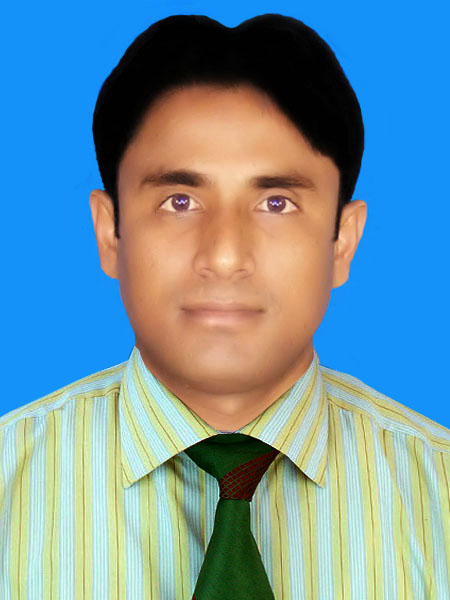 ভাষা
আ
বাংলা ২য় পত্র
৭ম শ্রেণি
40 মিনিট
ক
সন্ধি
অ
পদ
খ
এ
কারক
নিচের ছবিটি দেখঃ
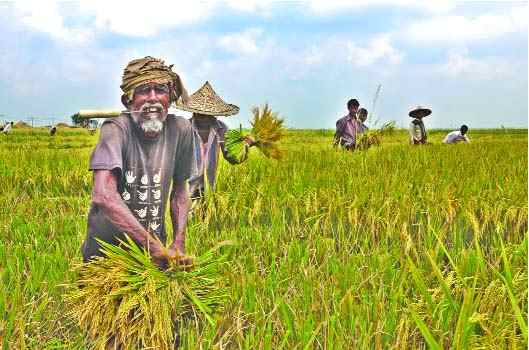 একজন দরিদ্র কৃষক তার ক্ষেতে কাজ করছে।
বাক্যটির দিকে ভাল করে লক্ষ্য কর।
একজন
দরিদ্র
কৃষক
তার
ক্ষেতে
কাজ
করছে
পদ প্রকরণ
 অধ্যায় চার
পৃষ্ঠা নং ৭৮
শিখনফল
পাঠ শেষে শিক্ষার্থীরা-
 পদ কাকে বলে তা বলতে পারবে।
 পদের প্রকারভেদ সম্পর্কে বলতে পারবে।
 বিভিন্ন পদ কাকে বলে তা বলতে পারবে।
 বিভিন্ন পদের উদাহরণ দিতে পারবে।
 বিভিন্ন প্রকার পদ সনাক্ত করতে পারবে।
দরিদ্র তার কাজ কৃষক ক্ষেত কর একজন ।
বাক্য গুলোর মধ্যে মিল-অমিল খোঁজে বের কর।
একজন দরিদ্র কৃষক তার ক্ষেত কাজ কর।
একজন দরিদ্র কৃষক তার ক্ষেতে কাজ করছে।
বাক্যের অন্তর্গত 
 অর্থবোধক
 বিভক্তিযুক্ত
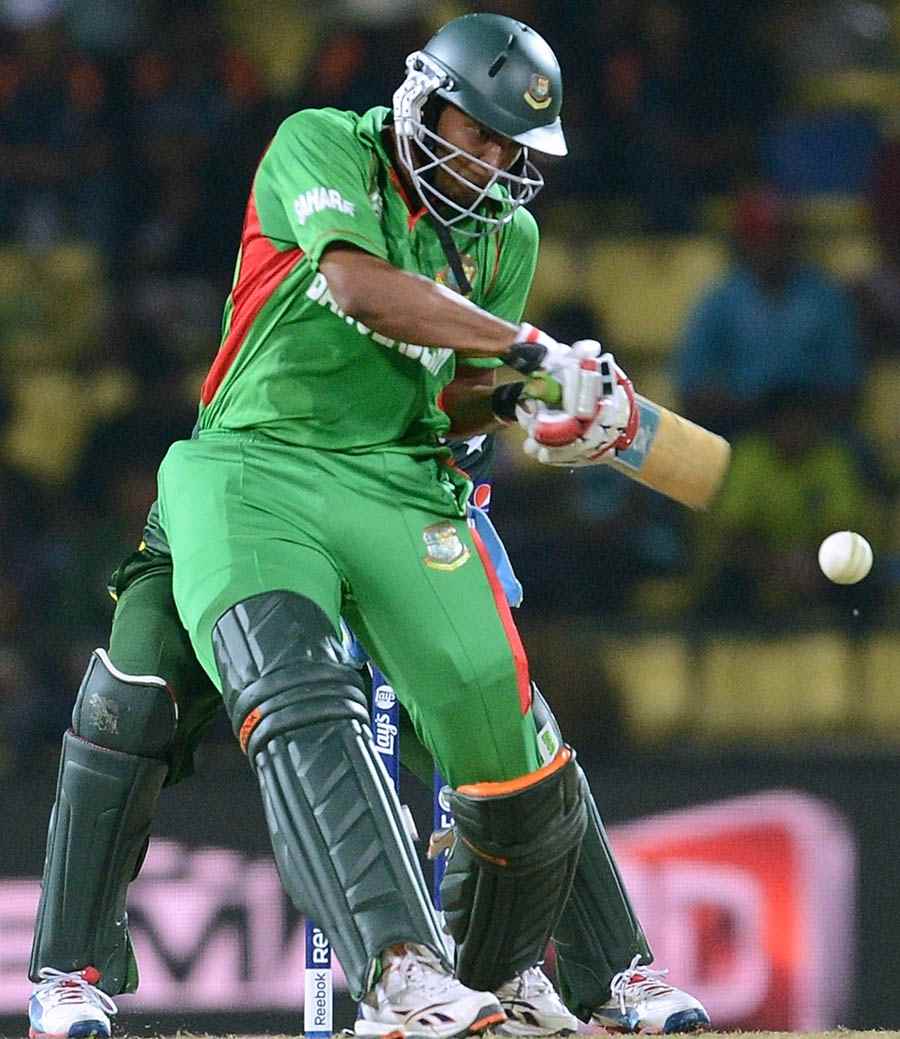 সাকিব  ক্রিকেট খেলছে।
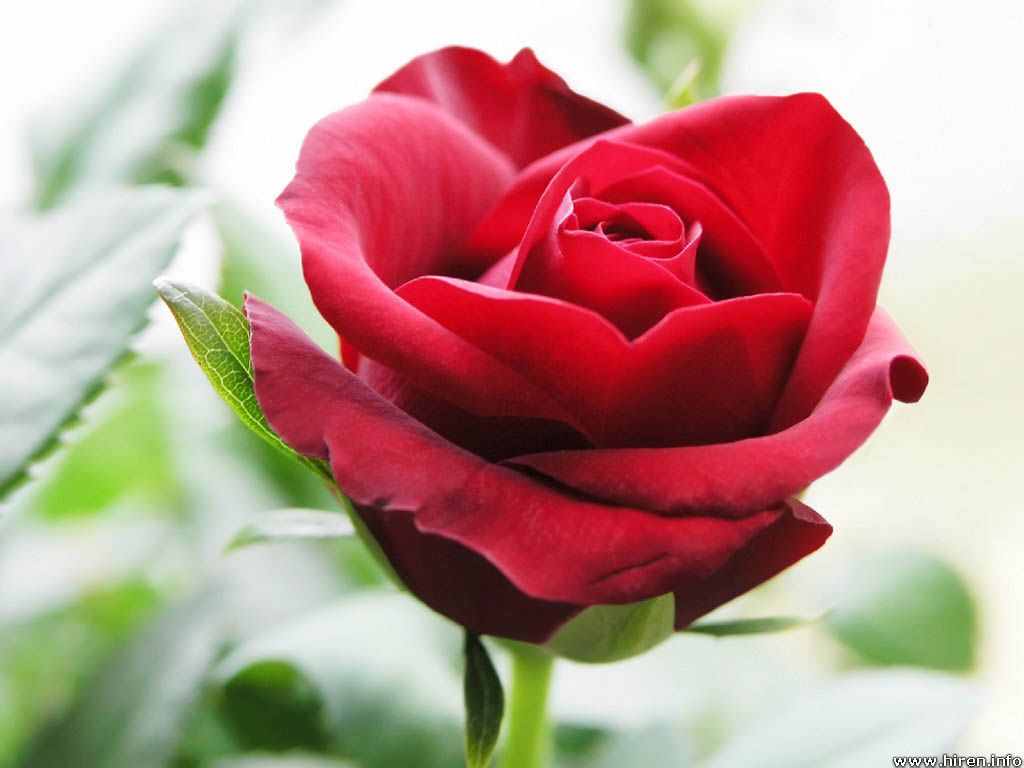 লাল গোলাপ
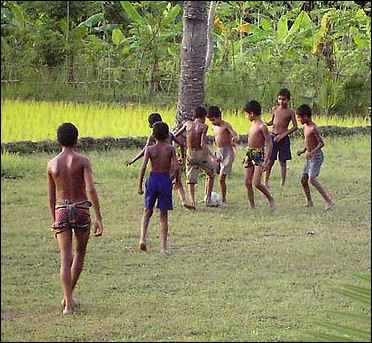 তারা খেলছে।
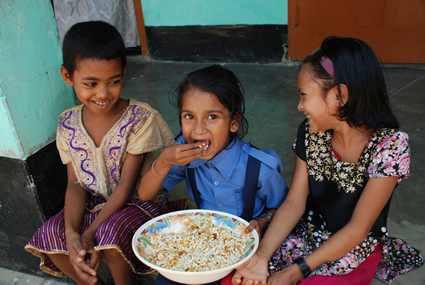 মেয়েটি মুড়ি খাচ্ছে।
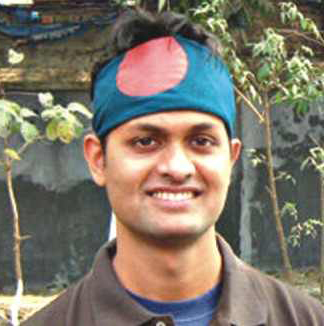 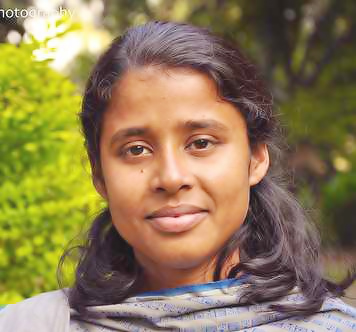 মুসা  এবং নিশাত এভারেস্ট জয় করেছে ।
পদ
পদের প্রকারভেদঃ
সব্যয়
নামপদ
বিশেষ্য
বিশেষণ
সর্বনাম
ক্রিয়া
অব্যয়
দলীয় কাজ
শব্দ গুলো শ্রেণি বিন্যাস করঃ
কৃষক
লাল
আমি
এবং
সৎ
খাওয়া
পড়া
সুন্দর
চাঁদ
সুতরাং
তিনি
পানি
বিশেষ্য
বিশেষণ
সর্বনাম
ক্রিয়া
অব্যয়
মূল্যায়ন
প্রশ্ন গুলোর উত্তর দাওঃ
পদ কি? 
 পদ কত প্রকার?
 পদ গুলোর নাম বল।
 বিশেষ্য পদের উদাহরণ দাও।
 বিশেষণ পদের উদাহরণ দাও।
 সর্বনাম পদের উদাহরণ দাও।
 ক্রিয়া পদের উদাহরণ দাও।
 অব্যয় পদের উদাহরণ দাও।
বাড়ির কাজ
নিন্মরেখ পদ গুলো চিহ্নিত কর-
গরু একটি গৃহপালিত জন্তু।
 লোকটি গরিব কিন্তু সৎ।
 সে প্রতিদিন মাদরাসায় যায়।
 রহিম বই পড়ে।
 আখতার ও শফিক এই স্লাইড তৈরী করছে।
ধন্যবাদ
সবাই কে।
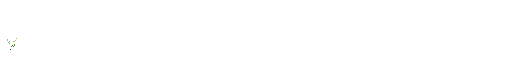